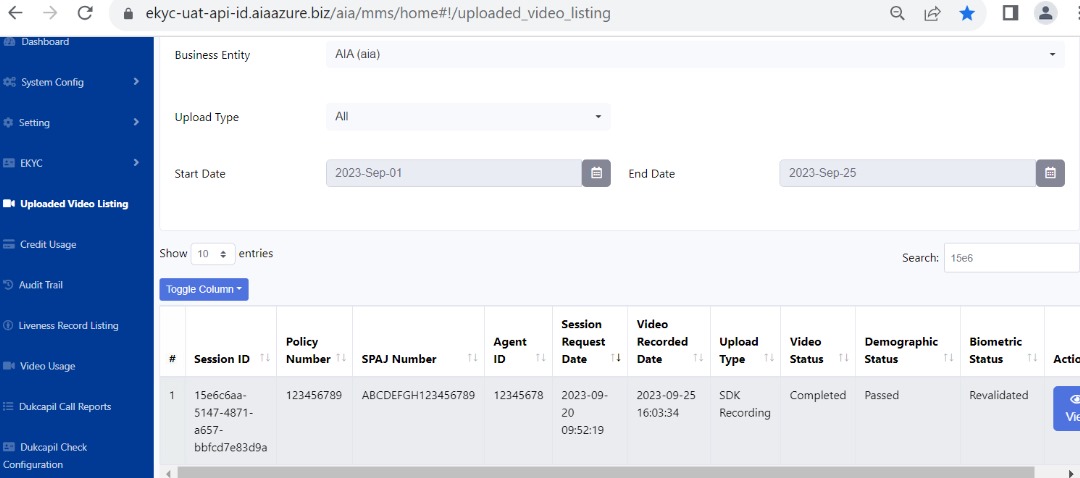 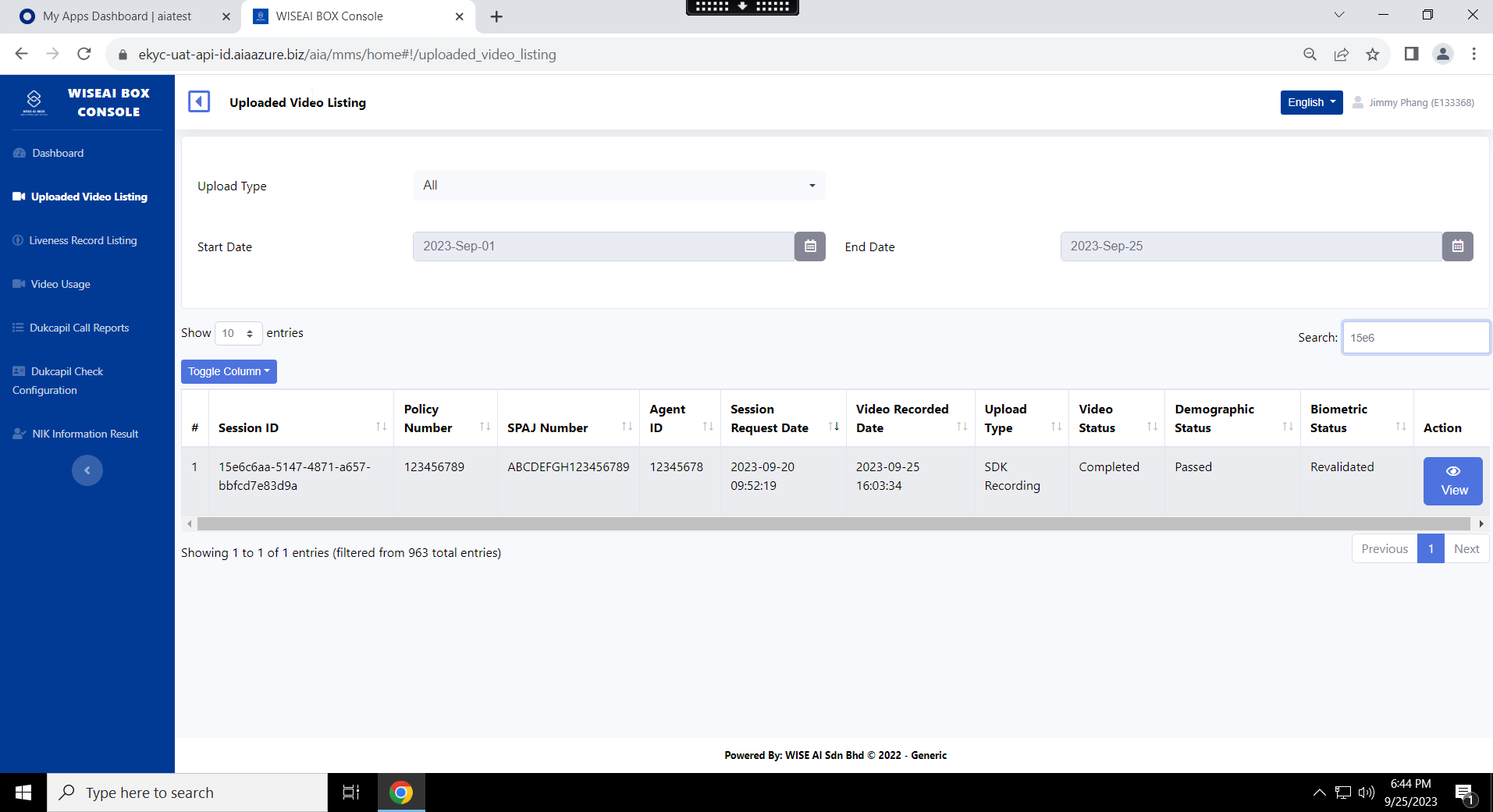 After revalidated – the Re-Validate button still display.
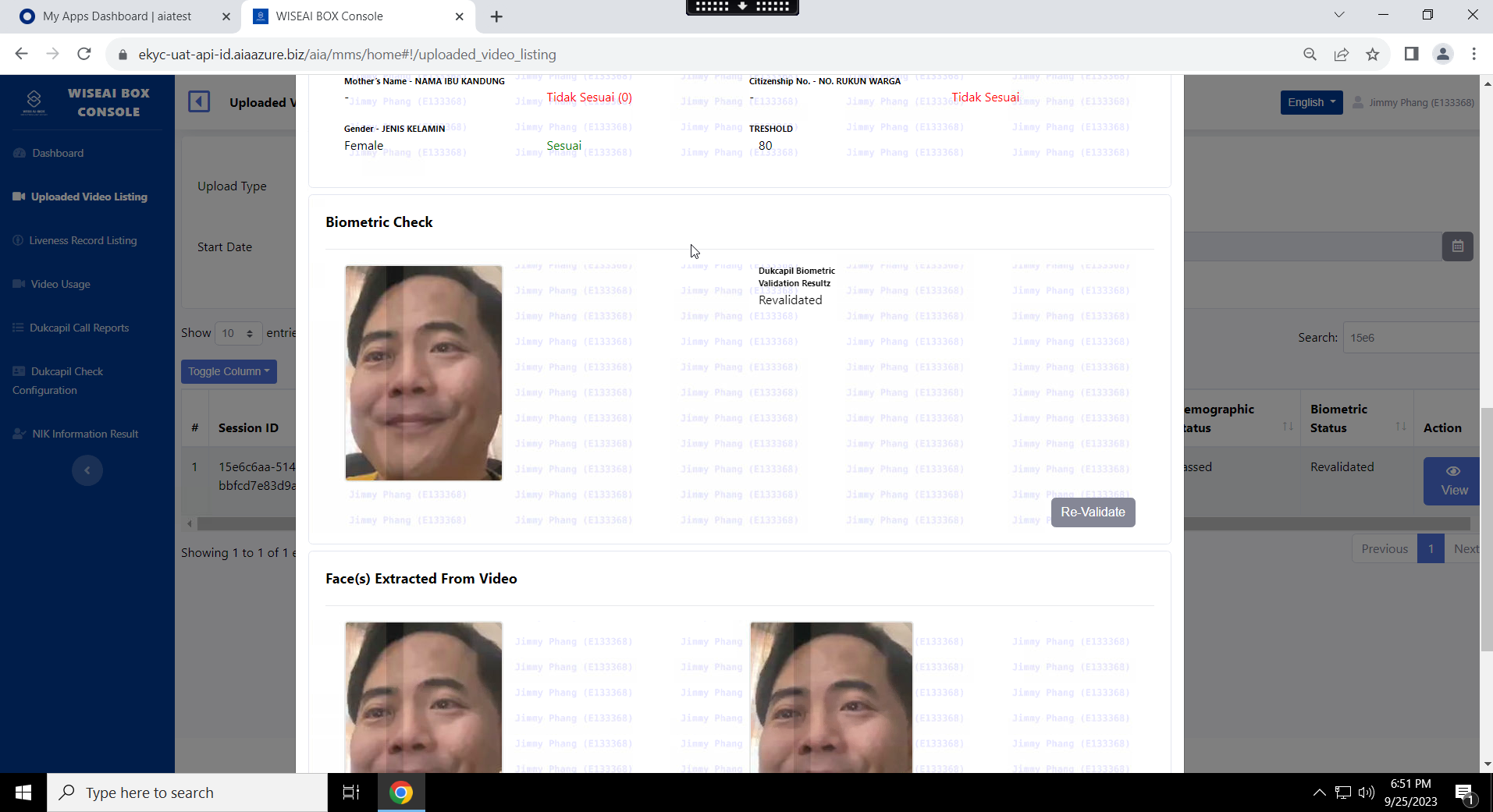